CwK
Wednesday, 09 September 2020
Homeostasis
Do Now Activity


What conditions do our bodies need to regulate?
Self Assess
Progress Indicators
Last Lesson:
This Lesson: Principles of Homeostasis
Next Lesson: Structure of the nervous system
Good Progress
Define the term homeostasis
Identify the position of glands in the body
State 3 conditions that need to be controlled

Outstanding Progress
Describe the role of some of the glands in the endocrine system
Word Consciousness
Homeostasis is the state of steady internal, physical, and chemical conditions maintained by living systems.
Homeostasis
Homeostasis is the regulation of the internal conditions of a cell or organism to maintain optimum conditions for function in response to internal and external changes.

This maintains optimal conditions for enzyme action. Remember enzymes will denature (change shape) and not function.
What conditions need to be controlled?
Blood glucose levels
Temperature 
Water levels
Endocrine System
Consists of glands and hormones
Pituitary gland is the master gland
Secretes several hormones
Hormones
A hormone is a chemical messenger
The blood carries the hormone from the gland to the target organ
This is where it produces an effect
Slower compared to the nervous system
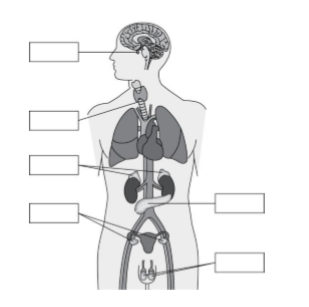 Pituitary Gland
Thyroid Gland
Adrenal Glands
Pancreas
Ovaries
Testes
Questions
Describe what is meant by the term hormone
Describe how a hormone travels around the body
Name the gland that helps control blood glucose levels
Name the gland that produces adrenaline.
Name one effect of adrenaline in the body.
Demonstrate
Why is homeostasis important? (2)
State 3 conditions that need to be controlled in the body (3)
What does the endocrine system consist of? (2)
What is the name given to the master gland? (1)
Name 3 other glands in the body (3)
Describe the function of each gland named in questions 5. (3)
Plenary
Define the term homeostasis and state three conditions that the body keeps constant


Explain two reasons why the body needs to maintain a constant temperature in relation to enzymes